LO. to write a recount of my  Christmas Holidays
What did you do?
To begin with write a list of the things you did during the Christmas  Holidays in chronological order
E.g. put up the tree/decorations/turned on the outside lights  Watched a film, played a game, saw family
Had Christmas dinner , opened presents , did a quiz , zoom call
Went for a walk , went shopping, played with siblings,  tidied your room, helped someone etc.
Features of a Recount
Write down all the features you can remember to include in a  Recount (this is not punctuation nor grammar)

Answers on next slide……
Features of a Recount answers
Introduction
Chronological order
Time Conjunctions (sequential words or phrases)
Past tense (summary may include in the future e.g.	if I were to  change anything..)
Detail and some description (remember it is not a story)
First and third person	(	I	we	they )
Summary – what did you like /dislike most?
Introduction

Who did the activity?
What did they do?
When did it happen?
Where did it all take place?
Why was the activity carried out?


Set the scene…
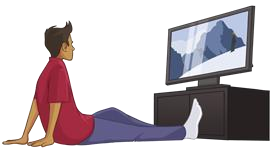 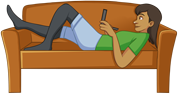 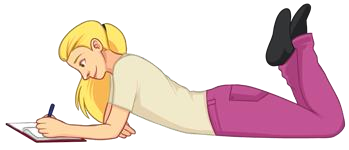 Introduction
Write an interesting introduction. Do not mention all you did yet just feelings
about it being the Christmas holidays.
Some examples are below, but you can write your own or change them.
I was really looking forward to my Christmas Holidays as I knew there would be lots to look forward to.
I was really looking forward to my Christmas Holidays as I knew there would be lots of surprises  awaiting me.
I couldn’t wait for the Christmas holidays to commence because ………..
The Christmas holidays seemed to be ages coming but when 3.15pm arrived on the final Friday of the  term I rushed out of school filled with excitement / anticipation/ …………..
I wasn’t sure what to expect during the Christmas holidays this year due to Covid and most things, however, ………………………………………..
•
WAGOL
Read through this example to give you an idea of what a good one looks  like.
I was really looking forward to my Christmas holidays this year. It had seemed a long term,
And it was rea;; difficult having to isolate from school. Although I knew it wouldn’t be quite like the Christmas holidays we had enjoyed previously, we were going to make the best of it and maybe even take the opportunity to  make new traditions.

The next day was to be one of frantic shopping; due to leaving buying Christmas presents
for family and friends until the last minute. So wearing our masks –due to the pandemic- we made for the shops. Eventually, after what seemed hours of stomping around the shops and deliberating over what to get grandma this year; the usual fancy soaps or a new shopping bag, we crammed bags large and
small into the boot of the car and headed home. Although tired, buying presents had
certainly got me in the festive mood. Once home it was feet up for my frazzled feet, which were warmed by the fire.
Continue on next slide
During the following few days, I wrapped presents for my family (not an  easy task for me) and placed them carefully under our brightly  decorated Christmas tree, which we had put up the week before. For  me Christmas can not begin until the tree is up in prime position in  our living room window and the usual decorations are littered across  our home.
Soon it was Christmas eve. I just love the anticipation of this evening  and this proved to have the same excitement as all the previous  years. Milk and a mince pie was put by the fire- place for Santa and  carrots were placed ready on a plate for his reindeer. Without any  usual complaints, I quickly jumped into bed and tried to get to sleep,  beckoning for the morning to come soon.
Now you have seen the first part of a WAGOL you  need to write your main paragraphs. Leave the  summary for now.
You might decide to choose 3 events that you can write a lot about or  more smaller paragraphs. You need to write about a A4 page at least.
Remember to use the following:
Year 3
Feelings about events
Descriptions – expanded noun phrases, similes (but only use once)
Added detail to make it interesting.
Time conjunctions
Don’t list lots of names or events! This is not interesting.
Year 4
High level vocabulary
Advanced punctuation such as commas, colons dashes or brackets for  parenthesis.
Fronted adverbials with commas,
relative clauses and complex sentences.
Time Conjunctions
Remember to use words like this to join sentences  together along with fronted adverbials.
Here are a few examples:
Finally
Later
Meanwhile
Next
Firstly
Then
Eventually
What others can you think of?
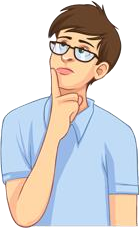 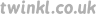 Write your first draft
stop before the summary then look at next slide
Concluding Paragraph
What was the highlight of the week?
What would you have changed if you could ?  Anything you missed this year?
Sum up the overall holiday.
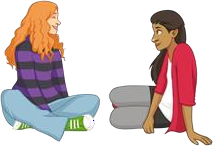 Edit work to make it better (if you have someone to  share it with get them to read it and comment.)
Now read through all your work.
Have you included all the elements to make it a good piece of work.
Look back at check list of grammar and punctuation on previous slides.
Use green pen and cross out mistakes with a ruler. Change vocabulary or sentences to make it more  interesting.
Don’t repeat words too much.
Don’t use pronouns like I or we every sentence.
Check spellings with a dictionary.
Does it make sense when you read it?
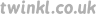 Read through again and edit if needed.
Any mistakes cross out with ruler and pencil.
If you want to add any more use an asterix to show where it should go.
Ask someone to read it through for you.